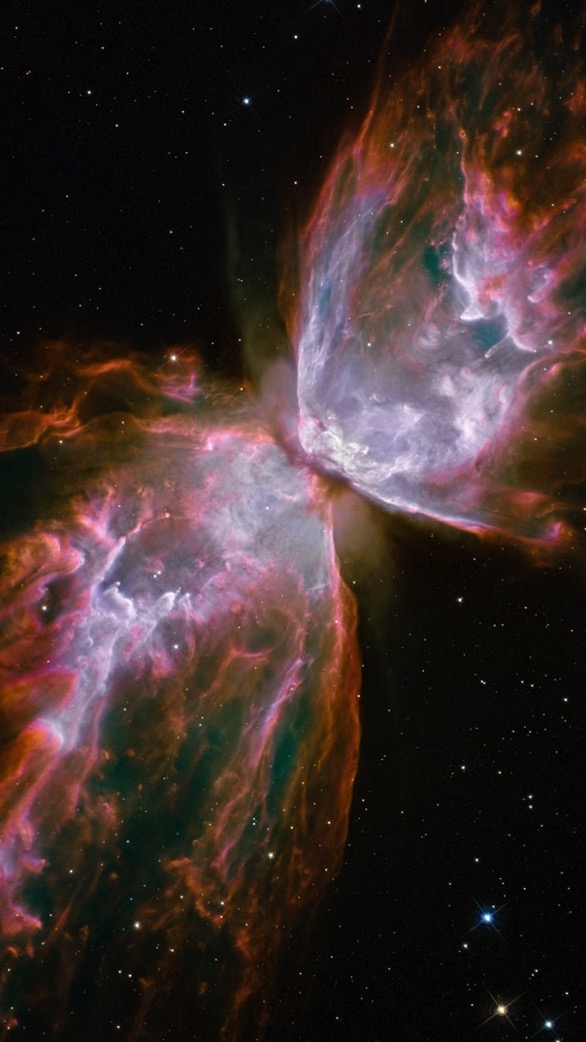 yoga
  here  
now
ONEness WHOLEness
interCONNECTEDness
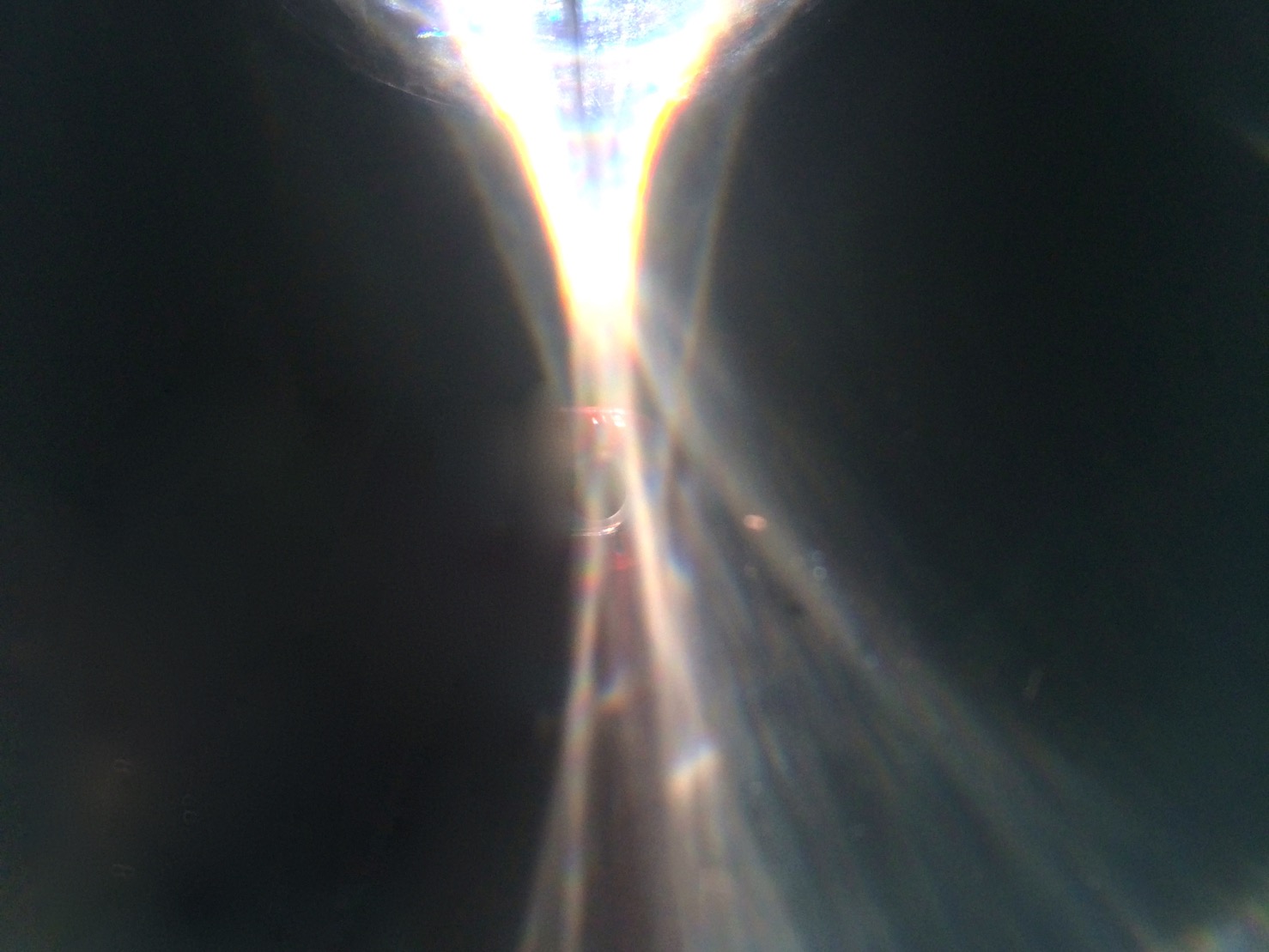 all is one
yoga is oneness with mySELF     
                     = with all that is
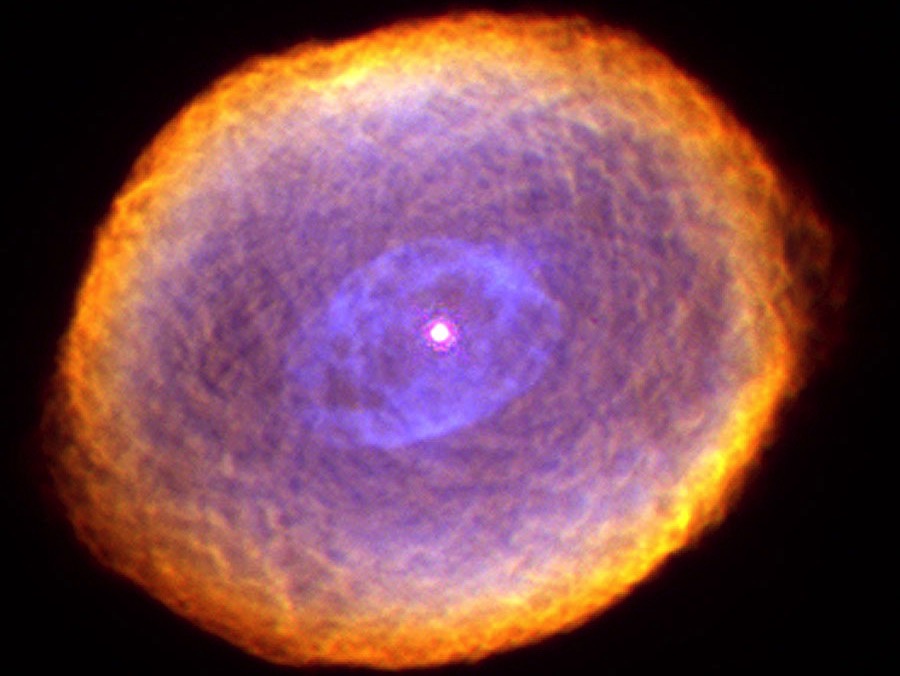 one is whole
YOGA
   is experiencing the wholeness of all that is
yoga   is experiencing the wholeness of all that is
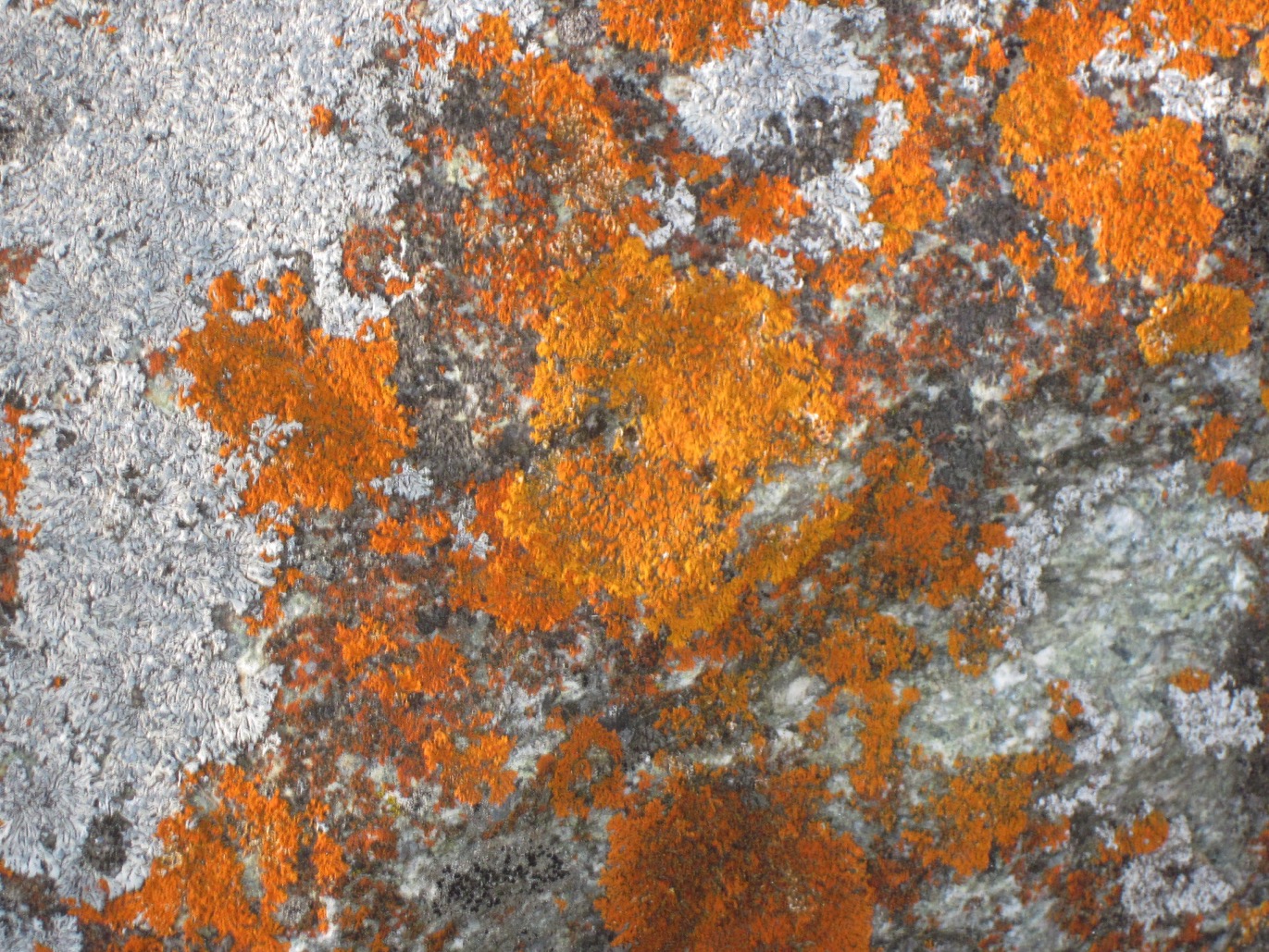 ALL IS INTER CONNECTED
yoga  is interacting consciously                                      with all that is
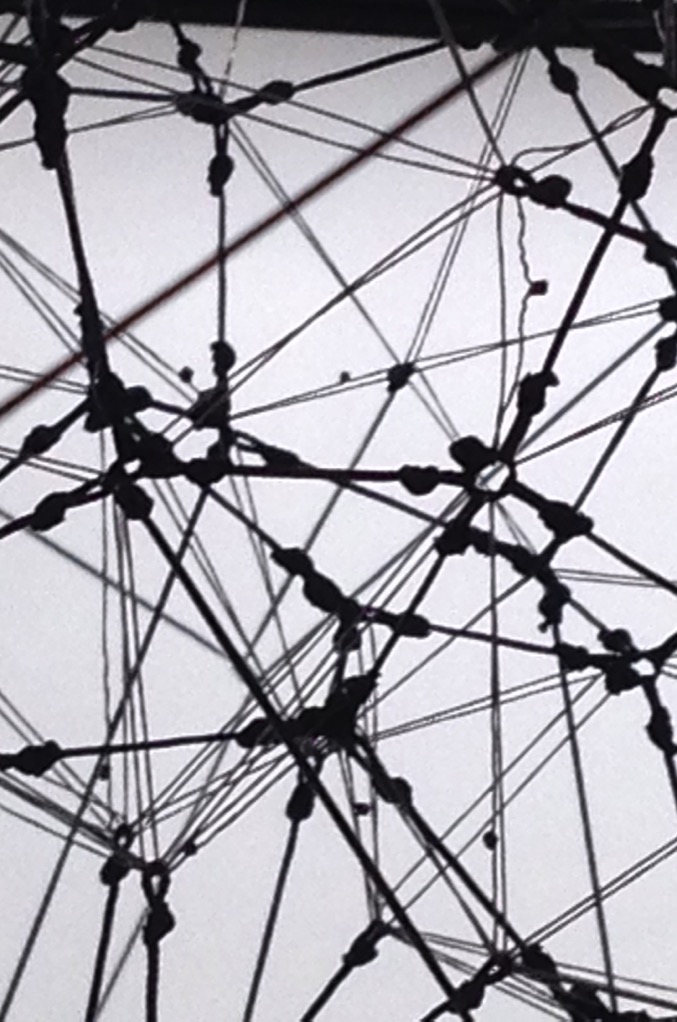 consciously or not, we behave according to our belief system
all sorts of patterns and conditionings determine our behaviour
most of them are unconsciousyoga = setting ourselves free from any limiting belief and conditioning
beliefs
conditionings
evolving consciousnesss
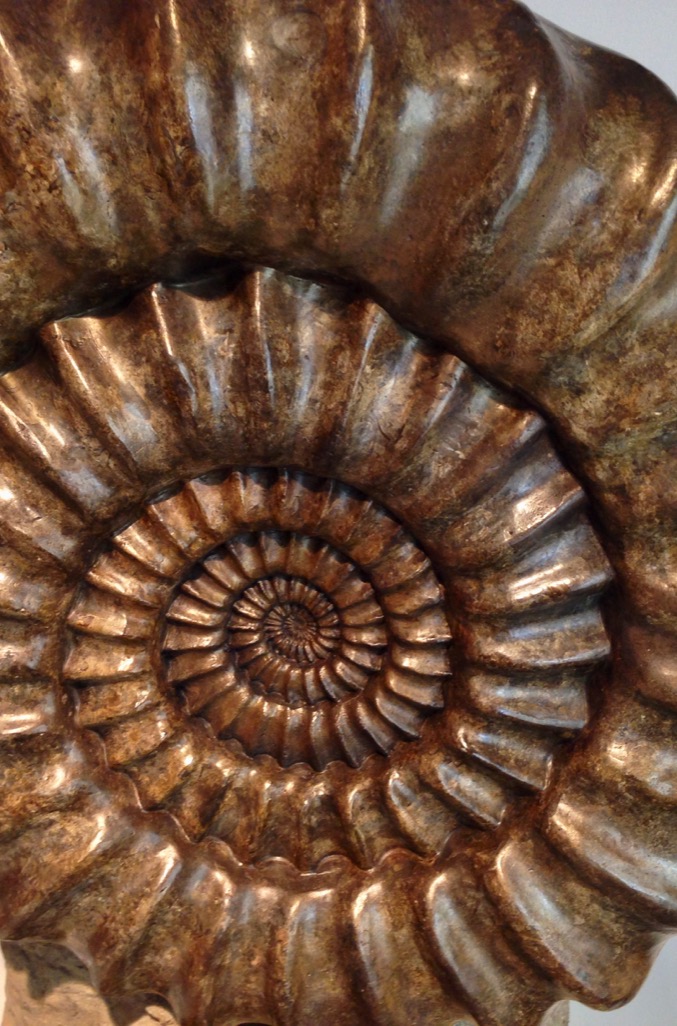 patterns and belief systems aren’t an issue, actually
they keep evolving with us
we can change any pattern or belief we don’t resonate with any more, provided we are aware of it and willing to changeyoga = transforming or dropping what doesn’t support Self realisation
attachment
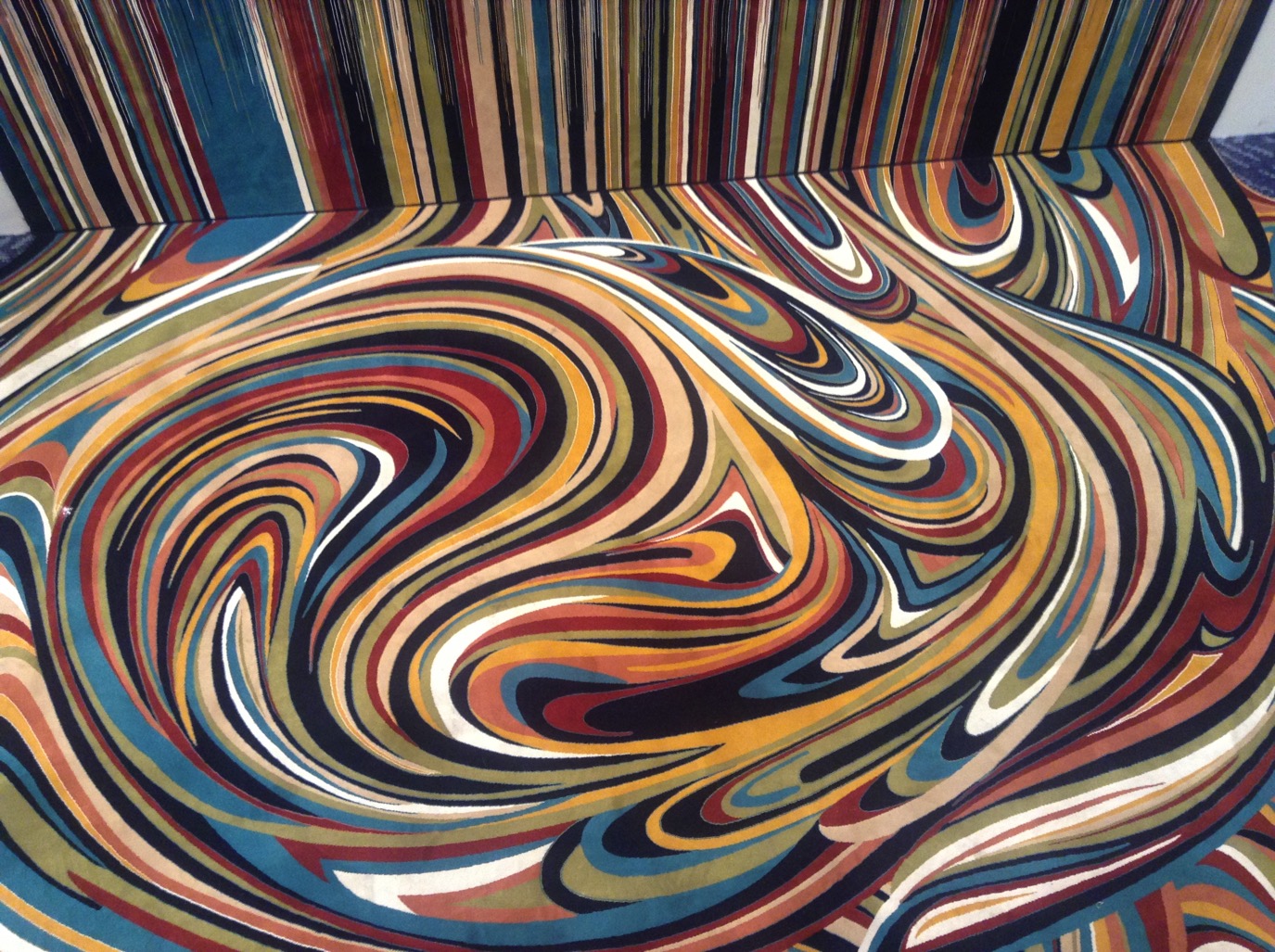 - attachment is the issue (the ego can identify with anything and stick to it)
- this prevents us from changing as we expand and expanding as we change

- we disconnect from the flow of life and get rigid (fixed patterns, rules, control)

- this always signals a fear based reaction (fight, flight, freeze)

yoga = experiencing reality as it is                 embracing it fully with complete detachment
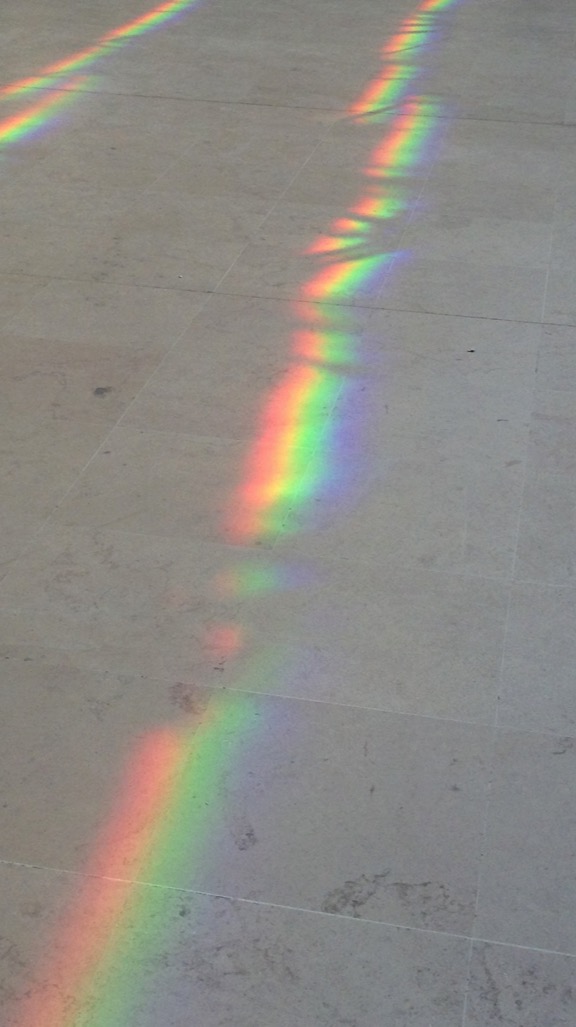 our challenge
- the manifest world (prakrti)is a projection of 
     consciousness (purusha)
   - our experience of the world (including the ego) is a
     projection of our consciousness as well, it’s a game 
   - our Self manifests situations and circumstances best suited     for our awakening (= reconnection with Self)
   - by taking responsibility for our personal preferences     (feelings, likings and dis-likings), we can refocus on the 
     actual challenge    
 yoga = ONEness with SELF                  ONEness with ALL                  WHOLEness
I am
We are
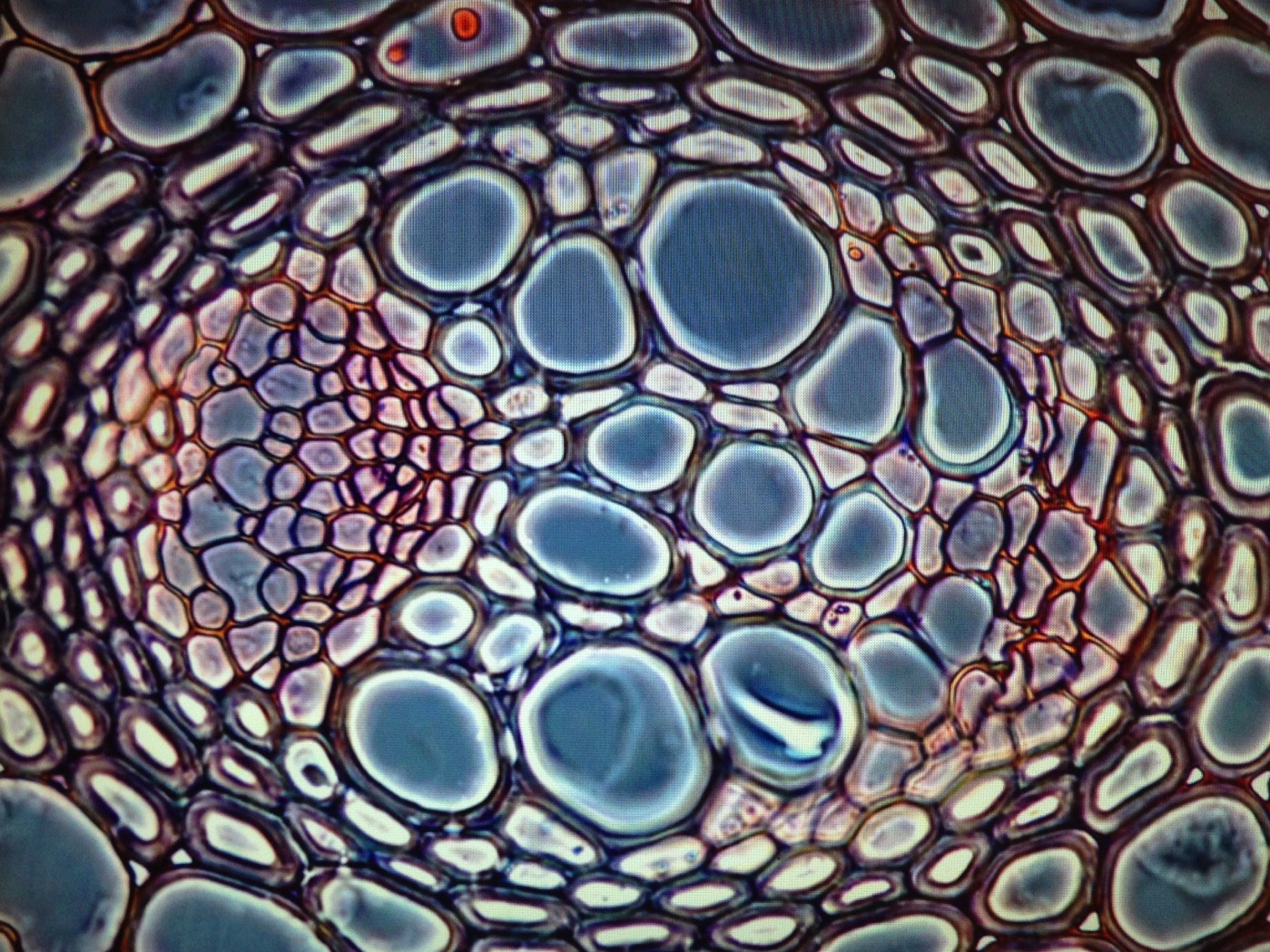 interconnecteddependent
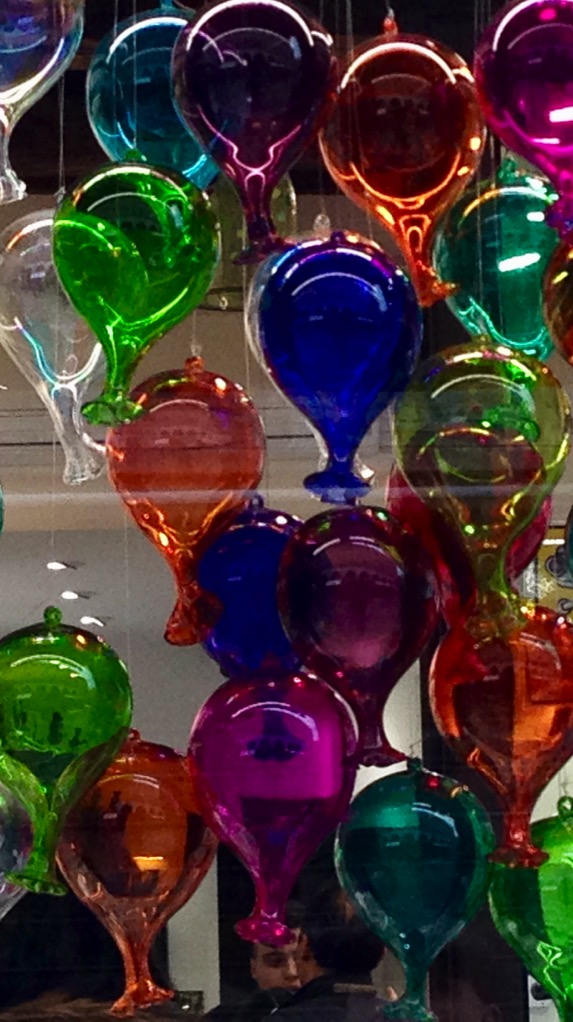 so to recap

- everything is connected with  everything

- everything depends on everything

- everything impacts on everything

- the more aware we are, the more conscious    our relationships with all that is can be
conscious connection
consciousness goes hand in hand with responsibility
we are responsible for what we share with/project into the global network (to the extend of our consciousness)
a conscious spirit-mind-heart-body impacts a lot more on common field than a confused one
mind your projections (positive as well as negative) !
what is your uniquEness ?
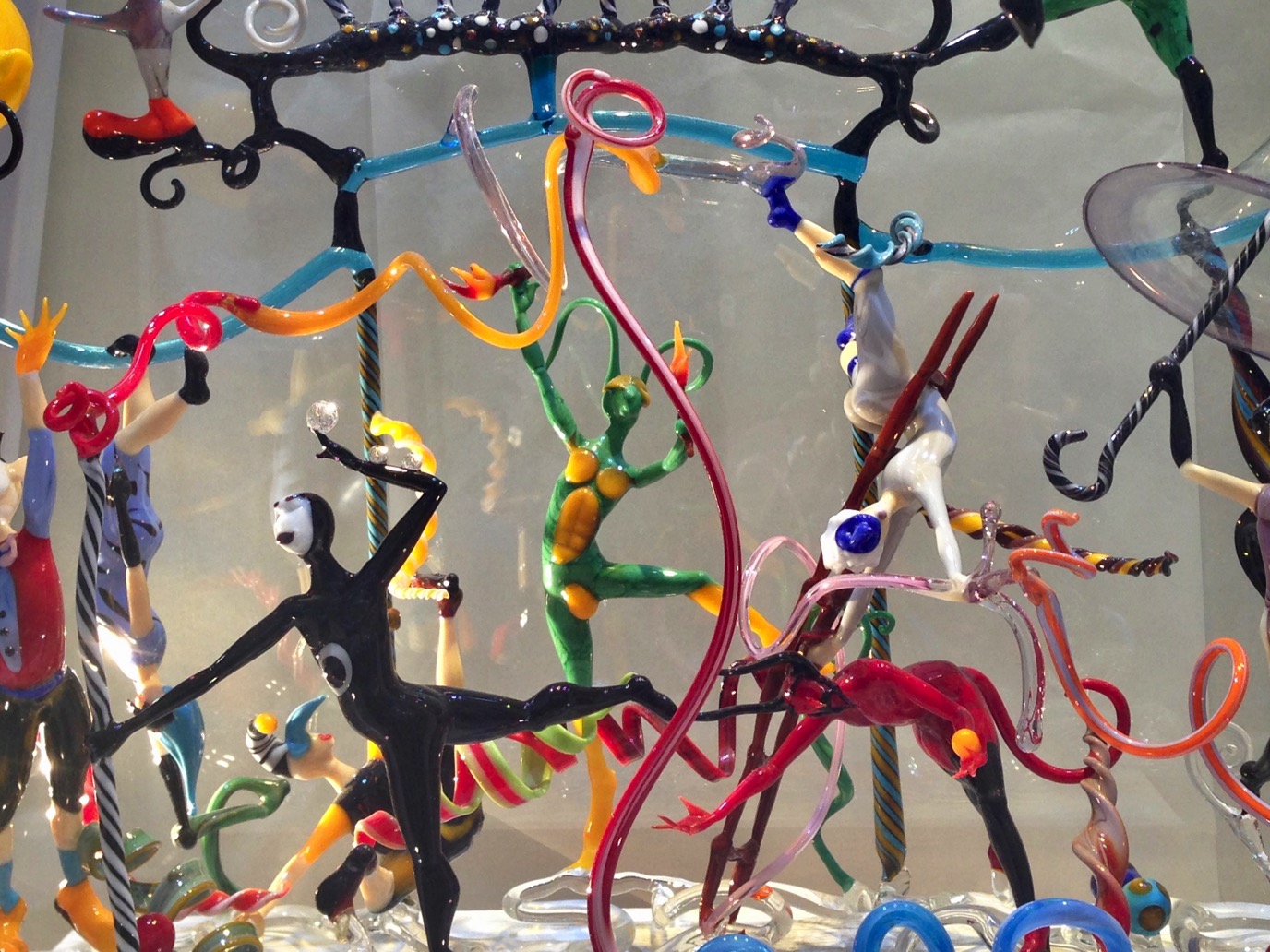 this is how you can best
 contribute to
 ONENESS 
and WHOENESS